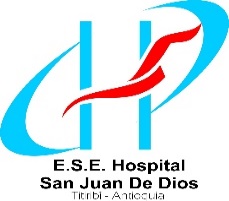 RENDICIÓN PUBLICA DE CUENTAS

Vigencia del Año 2.022
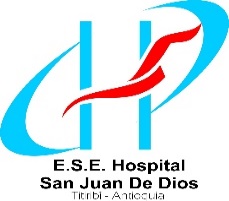 “INFORME DE TUTELAS 2.022”
Por 

ESTEFANÍA ESTRADA MUÑOZ
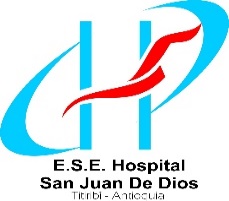 PERIODO COMPRENDIDO ENTRE EL 01 DE ENERO DE 2022 HASTA EL 31  DE DICIEMBRE DE 2022
HECHOS QUE DAN LUGAR A LA ACCION CONSTITUCIONAL:
1. NRO RADICADO: 2022-00006 ENERO DE 2022.
Instaurada en contra de Secretaria Seccional de Salud de Antioquia, E.S.E. Hospital San Juan de Dios, el objeto versa sobre la presunta vulneración al derecho de petición (certificación cetil)
En el fallo de tutela a favor de la E.S.E. Hospital San Juan de Dios 
2.  NRO RADICADO: 2022-00007 ENERO DE 2022
instaurada en contra de Nueva E.P.S–E.S.E. Hospital San Juan de Dios vinculado por el juzgado- se busca tutelar derecho a la salud y ordenar tramites administrativos necesarios para la atención en salud por parte de la EPS 
en el fallo se desvincula a la E.S.E por considerar que la vulneración del derecho no se da por parte de la entidad.  - fallo de tutela a favor de la E.S.E. Hospital San Juan de Dios
3.NRO RADICADO: 2022-00014 FEBRERO DE 2022
instaurada en contra de savia salud E.P.S –E.S.E. Hospital San Juan de Dios  vinculado por el juzgado- se busca tutelar derecho a la salud y ordenar tramites administrativos necesarios para la atención en salud por parte de la E.P.S
en el fallo se desvincula a la E.S.E por considerar que la vulneración del derecho no se da por parte de la entidad.  -fallo de tutela a favor de la–E.S.E. Hospital San Juan de Dios
HECHOS QUE DAN LUGAR A LA ACCION CONSTITUCIONAL:
4. NRO. RADICADO: 2022-00016 MARZO DE 2022
instaurada en contra de Savia Salud E.P.S–E.S.E. Hospital San Juan de Dios vinculado por el juzgado- se busca tutelar el derecho a la salud y ordenar a la EPS se brinde la atención de salud integral requerida por el paciente.
en el fallo se desvincula a la E.S.E por considerar que la vulneración del derecho no se da por parte de la entidad.  - fallo de tutela a favor de la E.S.E. Hospital San Juan de Dios 
5. NRO. RADICADO: 2022-00057 JULIO DE 2022
instaurada en contra de Nueva EPS y se vincula a la E.S.E. Hospital San Juan de Dios - se busca tutelar el derecho a la salud y ordenar la entrega de los medicamentos prescritos por el medico tratante. 
en el fallo se desvincula a la E.S.E por considerar que la vulneración del derecho no se da por parte de la entidad.  - fallo de tutela a favor de la E.P.S–E.S.E. Hospital San Juan de Dios 
6. NRO. RADICADO: 2022 – 00068 AGOSTO DE 2022
instaurada en contra de la EPS Emmsanar y E.S.E. Hospital San Juan de Dios, se da por retrasos en el tramite administrativo de la EPS para realizar la portabilidad de la accionante, y modificar así la IPS prestadora de servicio de salud. 
en el fallo se desvincula a la E.S.E por considerar que la vulneración del derecho no se da por parte de la entidad.  
fallo de tutela a favor de la E.S.E. Hospital San Juan de Dios
HECHOS QUE DAN LUGAR A LA ACCION CONSTITUCIONAL:
7.NRO RADICADO: 2022 – 00075 SEPTIEMBRE DE 2022
Instaurada en contra de Savia Salud EPS y se vincula a la E.S.E Hospital San Juan de Dios por el juzgado, el objeto de la tutela es el traslado efectivo de paciente por parte de la EPS. 
en el fallo se desvincula a la E.S.E por considerar que la vulneración del derecho no se da por parte de la entidad.  -fallo de tutela a favor de la E.S.E Hospital San Juan de Dios 
8. NRO RADICADO: 2022 – 00078 SEPTIEMBRE DE 2022
instaurada en contra de Savia Salud EPS –E.S.E Hospital San Juan de Dios vinculado por el juzgado- se busca tutelar derecho a la salud y ordenar entrega de pañales a la EPS 
fallo de tutela a favor de la E.S.E Hospital San Juan de Dios por considerar que la vulneración no se da por parte de la entidad se desvincula de la acción. 
9. NRO RADICADO: 2022 – 00080 OCTUBRE  DE 2022
instaurada en contra de Savia Salud EPS y Aseguradora Solidaria de Colombia – E.S.E Hospital San Juan de Dios  vinculado por el juzgado- se busca tutelar derecho a la salud y ordenar la remisión del paciente a un centro de atención medico de mayor nivel de complejidad.
fallo de tutela a favor de la E.S.E Hospital San Juan de Dios por considerar que la vulneración no se da por parte de la entidad se desvincula de la acción.
HECHOS QUE DAN LUGAR A LA ACCION CONSTITUCIONAL:
10. NRO RADICADO: 2022 – 00088 NOVIEMBRE DE 2022
instaurada en contra de Savia Salud EPS –E.S.E Hospital San Juan de Dios vinculado por el juzgado- se busca tutelar derecho a la salud y ordenar la remisión del paciente a un centro de atención medico de mayor nivel de complejidad.
fallo de tutela a favor de la E.S.E Hospital San Juan de Dios por considerar que la vulneración no se da por parte de la entidad se desvincula de la acción. 
11. NRO RADICADO: 2022– 00097 NOVIEMBRE DE 2022
Instaurada en contra de Savia Salud EPS –E.S.E Hospital San Juan de Dios  vinculado por el juzgado- se busca tutelar derecho a la salud y ordenar la entrega de los medicamentos prescritos por el medico tratante por parte de la EPS. 
fallo de tutela a favor de la E.S.E Hospital San Juan de Dios  por considerar que la vulneración no se da por parte de la entidad se desvincula de la acción. 
12. NRO RADICADO: 2022 – 000117 NOVIEMBRE DE 2022
Instaurada en contra de Nueva EPS, Colpensiones –E.S.E Hospital San Juan de Dios  vinculado por el juzgado- se busca tutelar derecho al mínimo vital.
fallo de tutela a favor de la E.S.E Hospital San Juan de Dios por considerar que la vulneración no se da por parte de la entidad se desvincula de la acción.
HECHOS QUE DAN LUGAR A LA ACCION CONSTITUCIONAL:
13.NRO RADICADO: 2022-000103 DICIEMBRE  2022
instaurada en contra de Savia Salud EPS y se vincula a la E.S.E Hospital San Juan de Dios, el objeto a tutelar es el derecho a la salud en conexidad con la vida, exonerando de copagos por el generador de oxigeno. 
fallo de tutela a favor de la E.S.E Hospital San Juan de Dios por considerar que la vulneración no se da por parte de la entidad se desvincula de la acción.
14. NRO RADICADO: 2022-000107 DICIEMBRE  2022
instaurada en contra de Savia  Salud EPS - E.S.E Hospital San Juan de Dios vinculado por el juzgado- se busca tutelar derecho a la salud y ordenar la entrega de medicamentos a la EPS.
fallo de tutela a favor de la E.S.E Hospital San Juan de Dios  por considerar que la vulneración no se da por parte de la entidad se desvincula de la acción.